Servants For Life
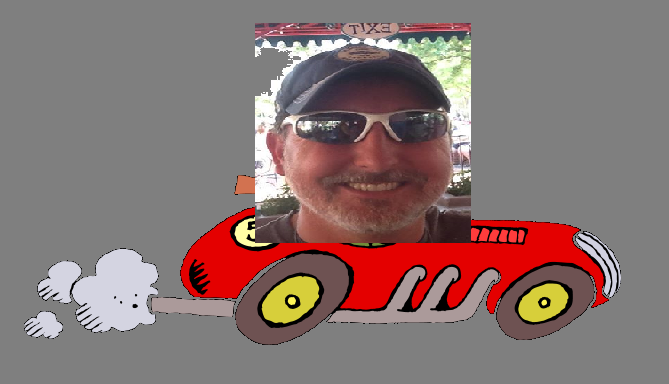 Servant:	A person who performs 
			duties for others.

		A devoted and helpful 
		follower or supporter.
Synonyms:  helper, supporter, follower
What reasons do we have to Serve God?
1. God Created Us
2. God gave us Jesus

John 3:16 - For God so loved a certain bunch 
of people that he choose a random person 
so that if a certain group of people that he 
chose checked off all the stuff on God’s list 
they got to go to heaven.
John 3:16 - For God so loved the world, that 
he gave his only begotten Son,
Isaiah 59:15-17 - “… he was appalled that there 
was no-one to intervene; so his own arm 
worked salvation for him, and his own 
righteousness sustained him.
John 3:16 - For God so loved the world, that 
he gave his only begotten Son, that 
whosoever believeth in him 
should not perish, but have everlasting life.
What reasons do we have to Serve God?
1. God Created Us
2. God gave us Jesus
John 3:16
3. God blesses us everyday
James 1:17 - Every good and perfect gift is from above, 
coming down from the Father
What reasons do we have to Serve God?
He deserves it
We have a debt that we cannot repay
We have an obligation
Does God want our OBLIGATION?
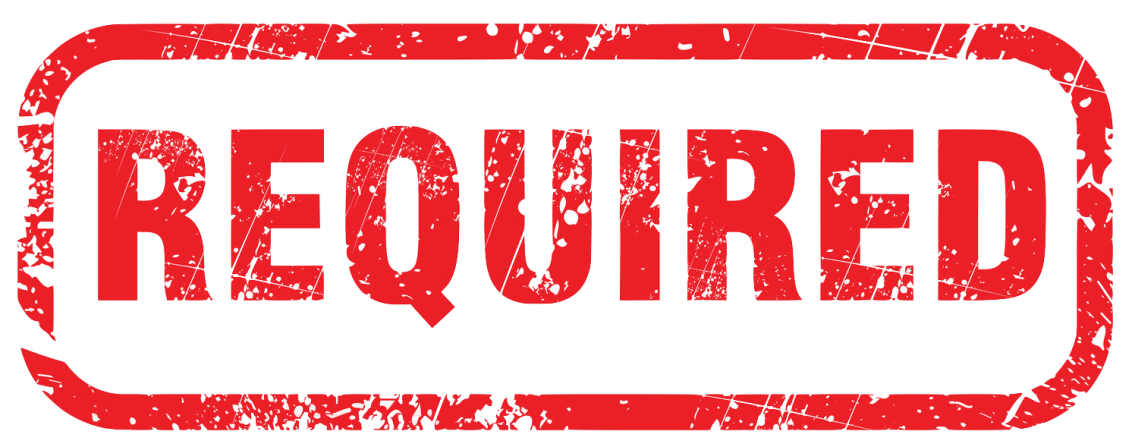 Deuteronomy 15:12 - If any of your people—Hebrew men or women—sell themselves to you and serve you six years, in the seventh year you must let them go free.
1. Have Compassion towards people
2. Portion of Temple tithe goes to the needy
3. Un-harvested fields left for needy to pick
Leviticus 25
 39  If any of your fellow Israelites become poor and sell themselves to you, do not make them work as slaves. 40 They are to be treated as hired workers or temporary residents among you; they are to work for you until the Year of Jubilee. 41 Then they and their children are to be released, and they will go back to their own clans and to the property of their ancestors.
Leviticus 25
42 Because the Israelites are my servants, whom I brought out of Egypt, they must not be sold as slaves. 43 Do not rule over them ruthlessly, but fear your God.
Deuteronomy 15:13 - And when you release them, do not send them away empty-handed. 14 Supply them liberally from your flock, your threshing floor and your winepress. Give to them as the Lord your God has blessed you. 

15 Remember that you were slaves in Egypt and the Lord your God redeemed you. That is why I give you this command today.
16 But if your servant says to you, “I do not want to leave you,” because he loves you and your family and is well off with you
17 then take an awl and push it through his earlobe into the door, and he will become your servant for life. Do the same for your female servant.
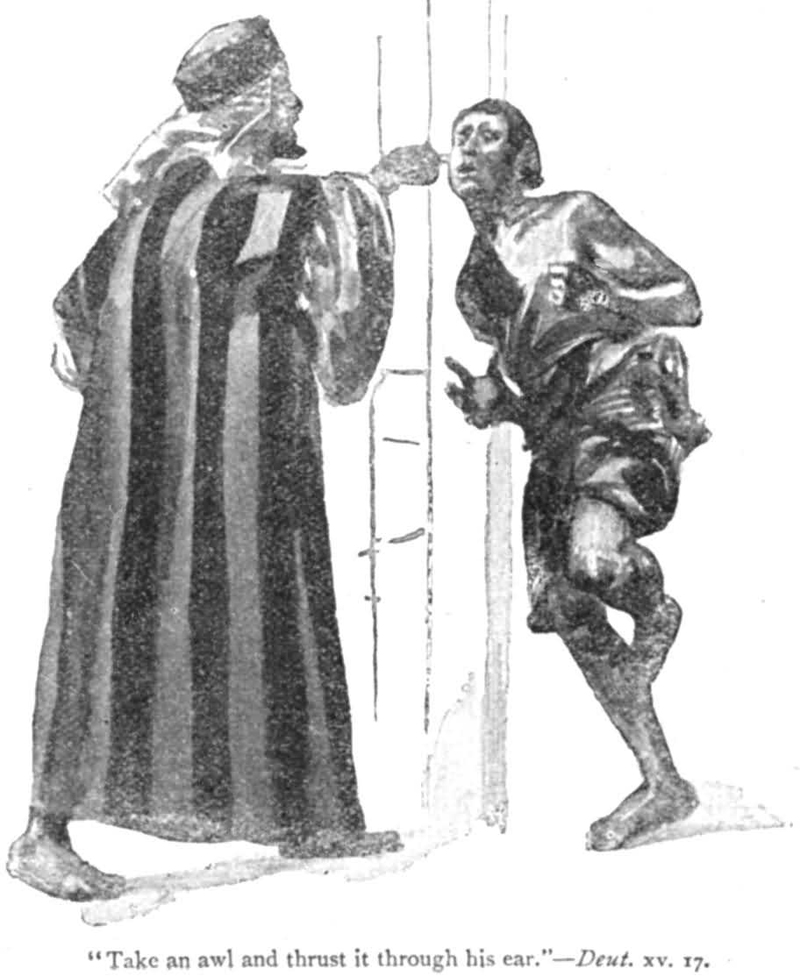 awl
noun
a small pointed tool used for piercing holes, especially in leather
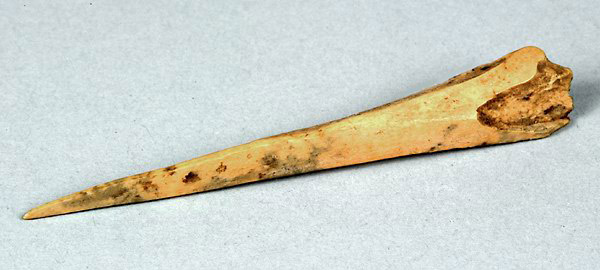 18 Do not consider it a hardship to set your servant free, because their service to you these six years has been worth twice as much as that of a hired hand. And the Lord your God will bless you in everything you do.
16 But if your servant says to you, “I do not want to leave you,” because he loves you and your family and is well off with you
It’s Deliberate

						It’s a choice

It’s not out of a debt

				It’s not out of obligation

Why verse 16?
	Because he loves you
	Because he loves your family
Psalms 100:2 - “Serve the Lord with gladness…”

II Corinthians 9:7 - so let him give; not grudgingly, or of necessity: for God loveth a cheerful giver

I Pet 5:2 - “Feed the flock of God which is among you, not by constraint, but willingly
John 15:15 - “I call you not servants; for the servant knoweth not what his lord doeth: but I have called you friends;
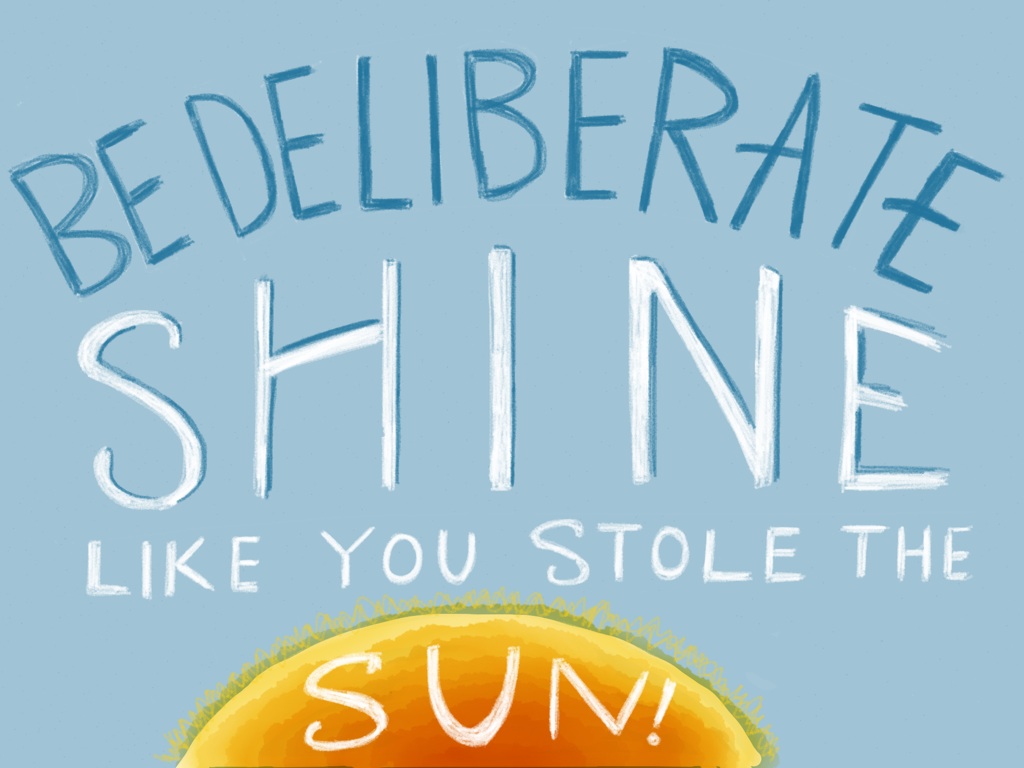